COMCEC STRATEGY
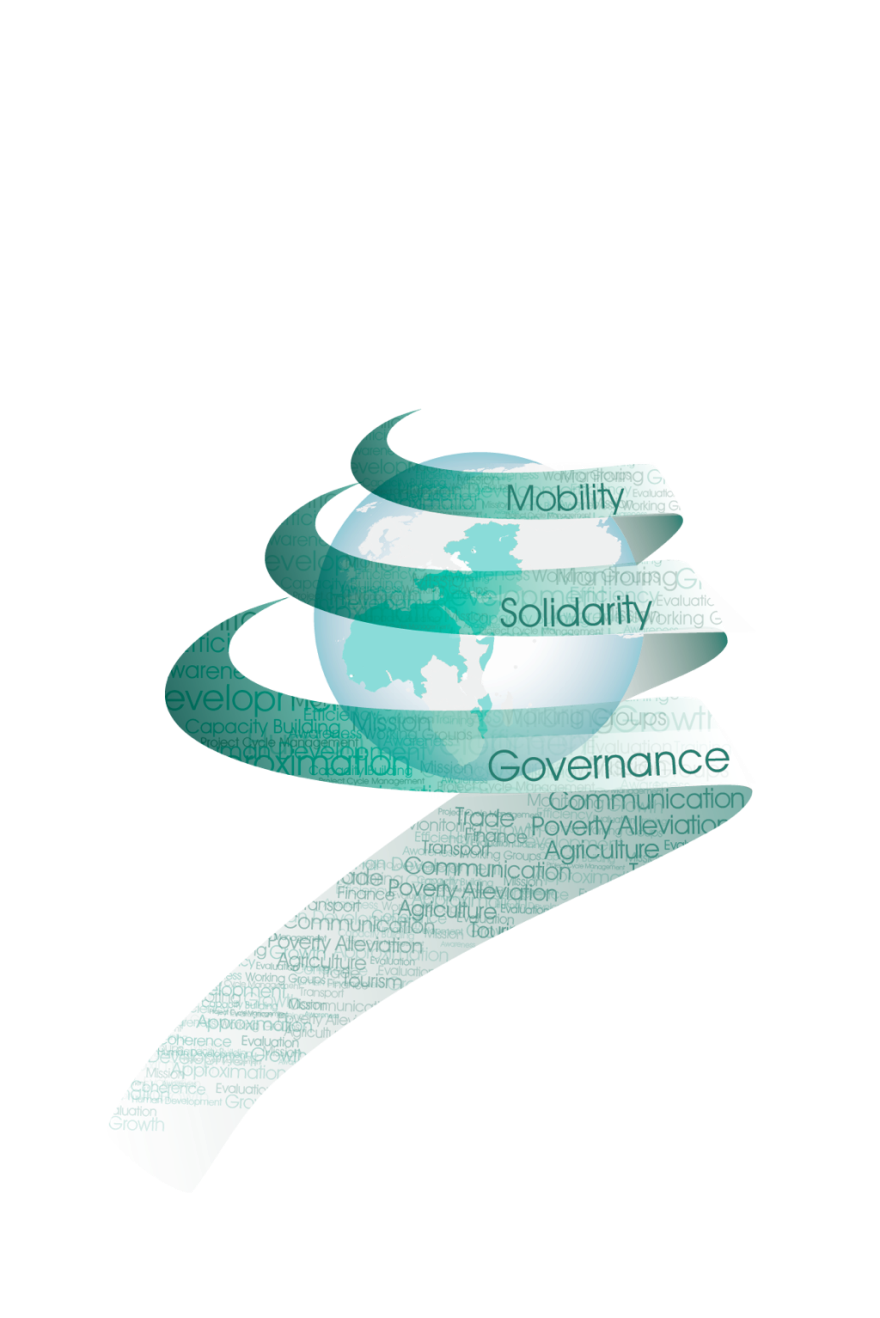 Making Cooperation Work
For Building an Interdependent Islamic World
COMCEC 
POVERTY OUTLOOK 2015
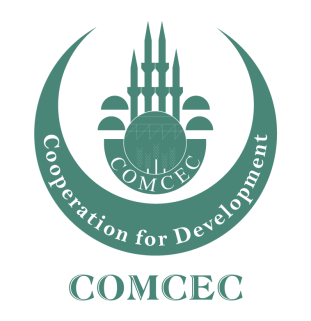 5th Meeting of the Poverty Alleviation Working Group
February 26th, 2015
Ankara, Turkey
OUTLINE
State of Poverty in the World
State of Poverty in the OIC Member Countries
Efforts on Poverty Alleviation
Concluding Remarks
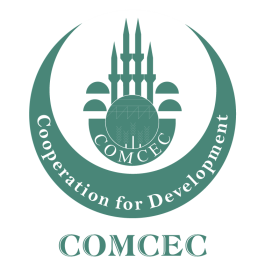 Making Cooperation Work
COMCEC STRATEGY
For Building an Interdependent Islamic World
1
[Speaker Notes: In the first part of the presentation I will explain the state of monetary and non-monetary poverty in the world very briefly. In second part I will focus on the state of poverty in the OIC member countries with much detail.
In the third part ….]
STATE OF POVERTY IN THE WORLD
State of Poverty in the World- in Monetary Terms
Poverty Headcount Ratios at US$1.25 a day (PPP)
Source: Created by the Authors based on data from the World Bank Indicators
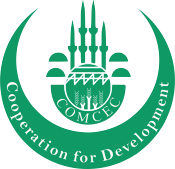 Making Cooperation Work
COMCEC STRATEGY
For Building an Interdependent Islamic World
5
[Speaker Notes: Poverty alleviation is an important component within economic and social development. most of the developing countries have experienced significant progress on poverty alleviation in recent years. As seen in the graph, poverty levels decreased in monetary terms in the last two decades. 
While the ratio of people who live under US$1.25 was 40 % in the upper-middle income countries, 47 % in the lower-middle income countries and 66 % in the low income countries in 1990, 
 in 2011 these ratios fall to 5 %, 22 % and 47% respectively.

On the other hand, poverty levels are still high for a considerable number of countries. To understand the extent of this disparity, non-monetary indicators of poverty can be examined.]
State of Poverty in the World - in Non-Monetary Terms
Income Levels of the Different Types of Human Development Countries
Income Levels of the Very High Human Development Countries
Income Levels of the High Human Development Countries
Source: Created by the Authors, based on data from the UNDP and the World Bank Indicators.
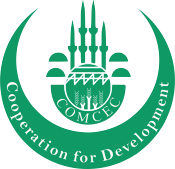 Making Cooperation Work
COMCEC STRATEGY
For Building an Interdependent Islamic World
6
[Speaker Notes: Various measures are used to examine poverty in non-monetary terms. In this presentation I will focus on two of these measures that are widely used.
The first one is HDI which is calculated by UNDP. UNDP calculates Human Development Index accepting development phenomenon as ‘widening of human choices and level of their well-being’, as well as ‘concentrates on how human lives are going’. 
HDI reveals the human development levels of the countries by utilizing four indicators under three dimensions (dimensions are:long and healthy life, knowledge, a decent standard of living; and the indicators are: life expectancy at birth, means years of schooling and expected years of schooling and GNI per capita) 

More or less income levels effects the other dimensions of human-develeopment. However, for some countries this is not the case.

We observe this situation by looking at the human development categories that countries with different income levels take part.]
State of Poverty in the World - in Non-Monetary Terms
Income Levels of the Different Types of Human Development Countries
Income Levels of the Medium Human Development Countries
Income Levels of the Low Human Development Countries
Source: Created by the Authors, based on data from the UNDP and the World Bank Indicators.
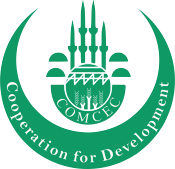 Making Cooperation Work
COMCEC STRATEGY
For Building an Interdependent Islamic World
6
Multidimensional Poverty
multiple deprivations of the population and their overlap
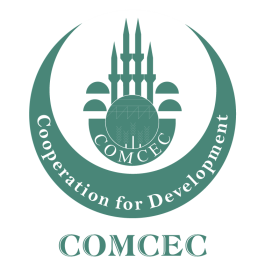 Making Cooperation Work
COMCEC STRATEGY
For Building an Interdependent Islamic World
[Speaker Notes: Within the context of human development thinking, in addition to HDI, the UNDP have started to calculate MPI, in order to measure poverty in a much broader context, since 2010. The MPI considers multiple deprivations of the population and their overlap by utilizing the dimensions of health, education and standard of living (Figure 2)]
State of Poverty in the World- in Non-Monetary Terms
Source: Created by the Authors based on the UNDP, 2014.
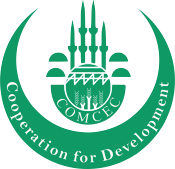 Making Cooperation Work
COMCEC STRATEGY
For Building an Interdependent Islamic World
5
[Speaker Notes: MPI reveals non-monetary poverty more clearly by running in six more non-monetary poverty indicators, namely living condition indicators, in its calculations in addition to the education and health indicators.

Among the 91 countries in the MPI poor group, 34 of them experience severe multidimensional poverty which is more than 20 percent of their total population. Severe multidimensional poverty means that the intensity of multidimensional poverty is higher than 50 percent.]
Multidimensional Poverty
Share of Income Level Categories with Multidimensional Poverty
Source: Created by the Authors, based on data from the UNDP, 2014.
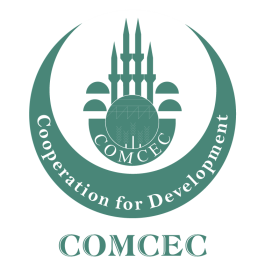 Making Cooperation Work
COMCEC STRATEGY
For Building an Interdependent Islamic World
[Speaker Notes: Examining the MPI values, it is observed that while 1 percent of the MPI poor group is from high income countries, this ratio is 29 percent is from upper-middle income, 40 percent is from lower-middle and 31 percent is from low income countries. Existence of too many upper-middle income countries in this group might point to a fact that, income level cannot be defined as the only determinant of well-being, although it is a significant one.]
State of Poverty in the OIC COMCEC Member Countries
State of Poverty in the COMCEC Region - in Monetary Terms
GDP per capita PPP of the OIC Countries (2013)
Source: Created by the Authors based on the World Bank Indicators.
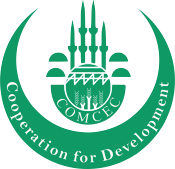 Making Cooperation Work
COMCEC STRATEGY
For Building an Interdependent Islamic World
7
[Speaker Notes: According to the lack of data it is not easy to demonstrate the 1.25 $ a day poverty levels for most of the OIC member countries for the same time point. On the other hand by demonstrating the level of GDPs the monetary poverty situation in the OIC region might be understood. 

OIC has 57 member countries which are dispersed over four continents. Although the total population of the member countries accounts for more than the one-fifth of the world’s total population, the total GDP of these countries accounts for the 7 % of the World's total GDP.

OIC member countries do not form a homogeneous group. Besides the geographical disparities, they have extremely different economic and social development levels. As seen in the graph, GDP per capita levels of the OIC countries display a highly dispersed composition; varying from 916$ (Niger) to 137thousand $ (Qatar).]
Monetary Poverty
Source: Created by the Authors, based on data from the World Bank Indicators
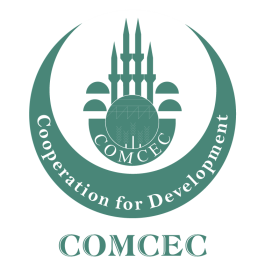 Making Cooperation Work
COMCEC STRATEGY
For Building an Interdependent Islamic World
[Speaker Notes: In high income counties the lowest GDP per capita is higher than 43.000 US$. In upper-middle income member countries it changes between 23.000 and 10.000 US$. In lower-middle income group it is between 11.000 and 2.200. And in low income group it changes between 2.900 and 900US$. It is seen that the average GDP levels of the upper-middle and lower-middle income countries is close. This is due to the very high population of some lower-middle income countries. Indeed the while the total population of upper-middle income countries is less than 320 million, the total population of lower-middle income countries is more than 900 million. In this regard, it might be helpful lo have a look at the GDP per capita levels of the countries, regarding the classification of income levels.

a similar trend is seen when we make a rough calculation by dividing the total GDP of the same income group countries to their total population, and in this case the average GDP per capita of the high income countries is found 33,8 thousand US $ and upper-middle is 7,9 thousand$ while lower-middle is 2,5 thousan $ and low income is 789$]
State of Poverty in the COMCEC Region - in Monetary Terms
The Share of the Low Income COMCEC Countries’ Total GDP in COMCEC Region's Total GDP
Source: Created by the Authors based on data from the World Bank Indicators.
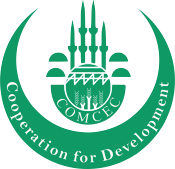 Making Cooperation Work
COMCEC STRATEGY
For Building an Interdependent Islamic World
8
[Speaker Notes: 19 of the COMCEC countries are in the Low-Income Country Group, and the total population of the low income COMCEC countries is nearly the one-fourth of the COMCEC region. On the other hand, the total GDP of these countries is only 4.2 % of the total GDP of the COMCEC region. Examining a period of two decades, it is seen that this ratio fluctuates between 3.9 and 6. 

The shares of the poor population in the low income COMCEC countries account nearly for the half of their total populations.]
State of Poverty in the OIC - in Non-Monetary Terms
Income Levels of the Different Types of Human Development Countries
Income Levels of the Very High Human Development Countries
Income Levels of the High Human Development Countries
Source: Created by the Authors, based on data from the UNDP 2014 and the World Bank Indicators.
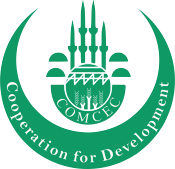 Making Cooperation Work
COMCEC STRATEGY
For Building an Interdependent Islamic World
6
[Speaker Notes: When we come to the state of poverty in non-monetary terms in the OIC region, we see that human development levels of the countries might demonstrate some slight differences from their economic situations, but in general it is mostly affected by the income of the country. 

As seen in this slide, the OIC countries in the very high human development category are the high income countries. Only one of the high income level OIC countries is in the high human development category (and this refers to the 8 percent in the second pie chart)]
State of Poverty in the OIC - in Non-Monetary Terms
Income Levels of the Different Types of Human Development Countries
Income Levels of the Medium Human Development Countries
Income Levels of the Low Human Development Countries
Source: Created by the Authors based on data from the UNDP 2014 and the World Bank Indicators.
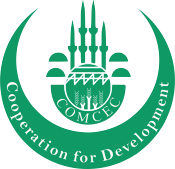 Making Cooperation Work
COMCEC STRATEGY
For Building an Interdependent Islamic World
6
[Speaker Notes: Similarly, most of the upper-middle income countries exist in the high human development category. However, the situation of the lower-middle income group is more complicated, because more than half of these countries take part in the low human development category. 
On the other hand, most of the low income group countries exist in the low human development category, while only two of them is in the medium human development category.]
HDI Values for Different Income Groups
Source: Created by the Authors, based on data from the UNDP, 2014.
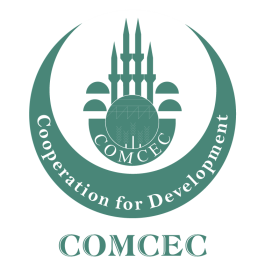 Making Cooperation Work
COMCEC STRATEGY
For Building an Interdependent Islamic World
[Speaker Notes: This chart demonstrates the various human development levels within the income groups. It also implies that human development levels of the countries more or less coherent with their income levels.]
Multidimensional Poverty in OIC Member Countries
Share of Income Level Categories for the OIC Member Countries with Multidimensional Poverty
Source: Created by the Authors, based on data from the UNDP, 2014.
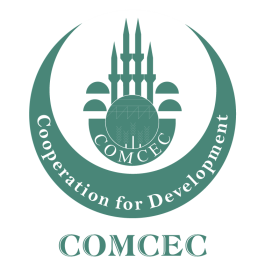 Making Cooperation Work
COMCEC STRATEGY
For Building an Interdependent Islamic World
[Speaker Notes: Looking at the state of multidimensional poverty in the COMCEC Region, it is seen that while no high income OIC country exist in the MPI poor group, 24 % of the countries in this group are upper-middle income countries, 39 % is lower-middle and 37 % is low income countries.]
Multidimensional Poverty in COMCEC MCs
Source: The UNDP, 2014.
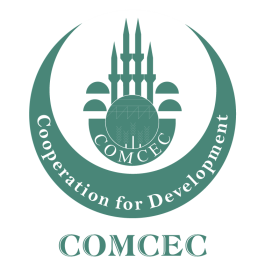 Making Cooperation Work
COMCEC STRATEGY
For Building an Interdependent Islamic World
[Speaker Notes: The share of deprived population in the OIC countries that take part in the MPI poor group changes to a great extent. For instance, while in Kazakhstan people who live under multidimensional poverty is only 0.2 percent of the population, in Niger this ratio reaches to 89 percent. Totally, almost 32 percent of the COMCEC population live under multidimensional poverty and almost 22 percent live under severe multidimensional poverty and 20 of these countries experience severe multidimensional poverty with more than 20 percent of their total population.]
MPI Values for Different Income Groups
Source: Created by the Authors, based on data from the UNDP, 2014.
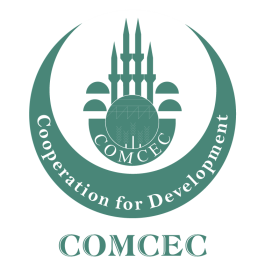 Making Cooperation Work
COMCEC STRATEGY
For Building an Interdependent Islamic World
[Speaker Notes: This chart demonstrates the various multidimensional poverty index values among the income groups and within the groups. Similarly, deprivation in the dimensions of the multidimensional poverty varies significantly.]
Deprivation in Education
Source: Created by the Authors, based on Alkire et.al., 2014.
* Schooling refers to the indicator of “No one has completed five years of schooling” and Child School Attendance refers to the indicator of “At least one school age child not enrolled in school.”
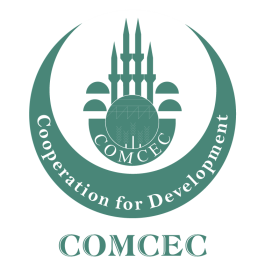 Making Cooperation Work
COMCEC STRATEGY
For Building an Interdependent Islamic World
[Speaker Notes: Deprivation in schooling is between zero percent (kazakhstan, Kygyzsstan, Uzbekistan) and 61.8 (Somalia) percent
Deprivation in school attendance is between 0.1 percent (Kazakhsatn) and 58.5 (Burkina faso) percent]
Deprivation in Health
Source: Created by the Authors, based on Alkire et.al., 2014.
* Child Mortality refers to the indicator of “One or more children have died” and Nutrition refers to the indicator of “At least one member is malnourished.”
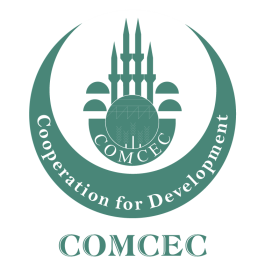 Making Cooperation Work
COMCEC STRATEGY
For Building an Interdependent Islamic World
[Speaker Notes: Deprivation in child mortality is between 0.1 (Kazakhstan) and 57.8 percent (Niger)
Deprivation in nutrition is between 0.05 (Kazakhstan) and 46.6 (Niger) percent]
Deprivation in Living Conditions
Population Deprived in Living Conditions (%)
Source: Created by the Authors, based on Alkire et.al., 2014.
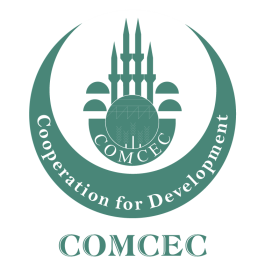 Making Cooperation Work
COMCEC STRATEGY
For Building an Interdependent Islamic World
[Speaker Notes: The max and min deprivation percentages in living condition indicators:
zero (Albania) <= Deprivation in electricity <= 81.5 (Niger) 
0.005 (kazakhstan) <= Deprivation in improved sanitation <= 83.1 (Niger)
0.06 (kazakhstan) <= Deprivation in drinking water <= 70 (Somalia)
0.02 (kazakhstan) <= Deprivation in flooring <= 79.8 (Niger)
0.003 (Jordan) <= Deprivation in cooking fuel <= 89.2 (Niger) 
0.01 (Jordan) <= Deprivation in asset ownership <= 76.2 (Somalia)

• Electricity: not having access to electricity.
• Drinking water: not having access to clean drinking water or if the source of clean drinking water is located more than 30 minutes away by walking.
• Sanitation: not having access to improved sanitation or if improved, it is shared.6
• Cooking fuel: using ‘dirty’ cooking fuel (dung, wood or charcoal).
• Having a home with a dirt, sand or dung floor.
• Assets: not having at least one asset related to access to information (radio, TV, telephone7) and not having at least one
asset related to mobility (bike, motorbike, car, truck, animal cart, motorboat) or at least one asset related to livelihood
(refrigerator, arable land,8 livestock9).]
EFFORTS ON POVERTY ALLEVIATION
Global Efforts on Poverty Alleviation
Major Programs and Strategies

Millennium Development Goals
Post 2015 Development Agenda
Poverty Reduction Strategies of The World Bank and the International Monetary Fund
Official Development Assistance
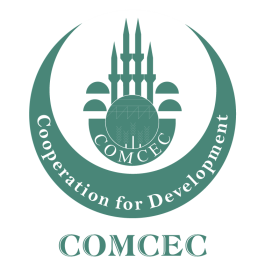 Making Cooperation Work
COMCEC STRATEGY
For Building an Interdependent Islamic World
Global Efforts on Poverty Alleviation
Post-2015 Development Agenda

2010 Millenium Development Goals Summit
2012 Rio+20 Conference on Sustainable Development
Open Working Group for Sustainable Development Goals
Intergovernmental Committee of Experts on Sustainable Development Financing
The synthesis report of the Secretary-General of UN
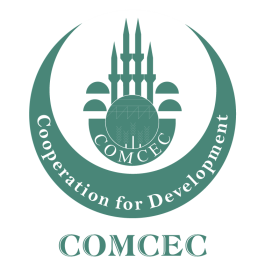 Making Cooperation Work
COMCEC STRATEGY
For Building an Interdependent Islamic World
[Speaker Notes: The outcome document of the 2010 Millennium Development Goals Summit requested the Secretary-General to work on the global development agenda beyond 2015. 
The outcome document of the 2012 Rio+20 Conference on Sustainable Development envisaged an inclusive process for developing a set of sustainable development goals (SDGs). 
A 30-member Open Working Group (OWG) of the General Assembly was assigned to prepare a proposal on the SDGs. OWG has conducted 13 sessions between March 2013 and July 2014, and more than 20 thematic areas and several subjects have been covered. At the end of 13th session of OWG, the group adopted a document with 17 goals and 169 targets.
First of all, SDGs aim to reinforce the commitment to the unfinished MDGs, and they break new ground with goals on inequalities, economic growth, decent jobs, cities and human settlements, industrialization, energy, climate change, sustainable consumption and production, peace, justice and institutions. The SDGs also contain a goal on global partnerships for the means of implementation.
Moreover, SDGs involve the idea of data revolution and improvement of available data in country level. Countries will need to collect disaggregated data by gender, age, race, ethnicity, migratory status, disability, geographic location, and other characteristics relevant to national contexts.

In parallel with the OWG process, a process related to the finance part of the development aganda have been taking place. The Intergovernmental Committee of Experts on Sustainable Development Financing worked with the task of delivering a report on the options for an effective sustainable development financing strategy. In August 2014 the Committee aired its report. The finance part of the development agenda is expected to be finalized in July 2015 in Addis Ababa.

The synthesis report of the Secretary-General of UN was issued on December 4th 2014. In this report siz essential elements for delivering the SDGs has been identified as dignity (to end poverty and fight inequalities), people (to ensure healthy lives, knowledge and the inclusion of women and children), propserity (to grow a strong, inclusive and transformative economy), planet (to protect our ecosystems for all societies and our children), justice (to promote safe and peaceful societies, and strong institutions) and partnershio (to catalyse global solidarity for sustainable development) 
The environmental dimension of the agenda is articulated across the whole agenda. 

The three international meetings, which will be held this year, will shape the new era of sustainable development. The first meeting will be the International Conference on Financing for Development in Addis Ababa in July 2015 and the finance dimension of the development agenda will be finalized. The second meeting will be the Special Summit on sustainable development at the United Nations in New York in September 2015 and the final design of the sustainable development goals will be announced. And the third meeting will be the 21st Conference of the Parties of the UN Framework Convention on Climate Change in Paris in December 2015. 

The post-2015 agenda and the new development framework is expected to bring a shared responsibility to countries and organizations to follow up the process.  This includes to work together at national, regional and international levels to achieve sustainable development for all and embrace the next development agenda through 2030.]
Efforts on Poverty Alleviation in the COMCEC Region
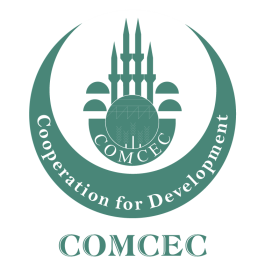 Making Cooperation Work
COMCEC STRATEGY
For Building an Interdependent Islamic World
[Speaker Notes: Following a decision of the Extraordinary Islamic Summit Conference held in Makkah, Saudi Arabia, in December 2005, the ISFD was established as a Special Fund within the IDB, and was officially launched during in 2007 in. The Fund is dedicated to reducing poverty in the OIC member countries by promoting pro-poor growth, emphasizing human development, and providing financial support to enhance the productive capacity and sustainable means of income for the poor. the principle target capital of the fund is US$10 billion.

The OIC Cotton Programme has been initiated in 2005. Accordingly, the OIC Five-Year Cotton Action Plan (2007-2011) was prepared and it was endorsed by the 22nd Session of the COMCEC. The period of the Plan was extended for a further five years (2011-2016) by the 26th Session of the COMCEC. 

The SPDA is another Special Program within the IDB, which was initiated in 2008 with a view to spurring economic growth, reinvigorating agricultural production and creating employment opportunities in the African Member Countries. The funding for the SPDA was set as USD 12 billion for a five‐year period.]
Efforts on Poverty Alleviation in the COMCEC Region
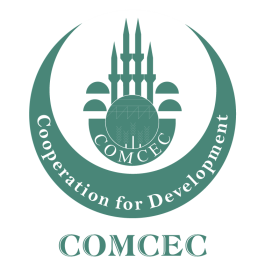 Making Cooperation Work
COMCEC STRATEGY
For Building an Interdependent Islamic World
[Speaker Notes: ISFD has implemented two thematic programmes since 2008: namely Vocational Literacy Programmes for Poverty Reduction and Microfinance Support Programme. The aim of Vocational Literacy Programme is to improve literacy and skills of the poor, particularly women and youth, and provide them with financial resources that can help them start their own businesses. And Microfinance Support Programme aims to extend lines of financing and equity capital to banks and microfinance insitutions in OIC member states. The total cost of each of these two programs is estimated at US$500 million. ISFD plays the role of a catalyst by providing US$ 20.0 million for each program annually as seed money from its own resources and mobilizing the remaining amounts from other partners, including MDBs, private sector, Islamic banks/institutions, and charitable and civil society organizations. The total value of the projects that have been approved under these two programmes is US$247.52 million, and the bulk of the approvals have been allocated to African countries. 

Vocational Education and Training Program for the OIC Member Countries was initiated by the SESRIC in 2009 with a view to improving the quality of vocational education and training in the Member Countries. Three capacity building programmes have been initiated within the framework of the OIC‐VET Programme namely, Agriculture Capacity Building Programme, Information and Communications Technology Capacity Building Programme and Capacity Building Programme on Poverty Alleviation.]
Efforts on Poverty Alleviation in the COMCEC Region
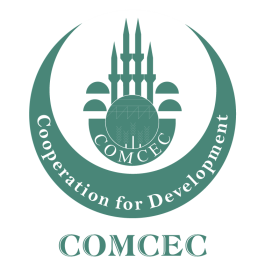 Making Cooperation Work
COMCEC STRATEGY
For Building an Interdependent Islamic World
[Speaker Notes: In February 2011, IsDB approved a Youth Employment Support Program with an additional allocation of US$250 million over and above the 2012 Operations Plan to support efforts to generate youth employment growth. The YES Program will support Operations that will lead to (i) employment generation, (ii) building capacity for skills adjustment for jobs market, and (iii) designed within the education for Employment program, which is being coordinated by the IsDB and the IFC of the World Bank. Under this Program, several programmes have been approved, such as in Tunisia, Egypt, Morocco, Libya, Mauritania

As it is well known The COMCEC Strategy adopted by the 4th Extra-ordinary Islamic Summit Conference held in Makkah on 14-15 August 2012, has identified poverty alleviation as one of its six cooperation areas. Furthermore, “eradicating extreme poverty and hunger in the OIC Region” has been determined as a strategic objective. 

The OIC Framework for Cooperation on labour, Employment and Social Protection adopted by the Second Islamic Conference of Labour Ministers, held in Baku, on 23-26 April 2013. The framework envisages activities towards improving employment and productivity responding the new requirements of the labour market in OIC member states and aims to provide for long-term partnership between the member-countries of the Organization in those sectors.
The action plan reflects the directions of technical cooperation for labor safety among the OIC member-states (2014-2016), the coordination of organizational activity on collecting statistics information on labor markets (2014-2015), the creation of a common information base about migrant workers (2014 - 2016).]
COMCEC Strategy and Poverty Alleviation
Strategic Objective:
Eradicating extreme poverty and hunger in the member countries
Output Areas:
Aid Effectiveness
Productive Capacity of the Poor
Effective Utilization of Financial Resources
Monitoring Poverty
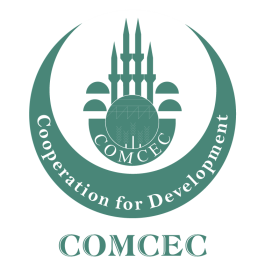 Making Cooperation Work
COMCEC STRATEGY
For Building an Interdependent Islamic World
[Speaker Notes: Within the context of the Strategy, poverty alleviation is determined as one of the six cooperation areas that would be promoted by COMCEC. Under the poverty alleviation area, four output areas have been identified to be strengthened in the member countries. 

Expected Outcomes:
Improved collection of accurate and reliable data
Enhanced capacity of the member states in monitoring poverty
Streamlined and more efficient allocation of poverty related funds in the COMCEC region
Cooperation of concerned member states in increasing absorption capacity of aid recipient member states
Development of vocational education programs for the poor
Development of effective aid strategies and policies
Enhanced civil society engagement in poverty alleviation efforts

The Strategy envisages establishment of a working group on poverty alleviation, which will work on the issues related to poverty alleviation and share the member country experiences and good practices. 
The Strategy also envisages a well defined project cycle management related to poverty alleviation issues. In this respect, poverty alleviation is going to be an outstanding issue on the COMCEC’s agenda that will be worked on in the days ahead.]
COMCEC Strategy and Poverty Alleviation
PCM - 2013
	«Enhancing National Capacities of OIC Member Countries in Poverty Statistics» SESRIC

PCM – 2014:
	«Building Productivity Capacities of Agriculture Small Scale Producers of the Coffee and Cocoa within some Central African and West African States through the Improvement of Phytosanitary Practices» Cameroon
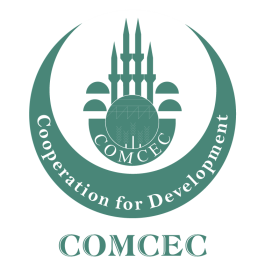 Making Cooperation Work
COMCEC STRATEGY
For Building an Interdependent Islamic World
[Speaker Notes: The COMCEC Strategy also envisages a well defined project cycle management related to poverty alleviation issues. In this respect, poverty alleviation is going to be an outstanding issue on the COMCEC’s agenda that will be worked on in the days ahead. 

The objective the project is to highlight the nature and causes of poverty and to formulate strategies for strengthening capacities in the compilation, production and
dissemination of poverty statistics, and overall, contributing to the national statistical systems of the OIC countries in terms of poverty
alleviation, monitoring poverty and aid effectiveness. The expected contribution to the COMCEC Multilateral Cooperation is to serve to finding effective ways and methods for monitoring poverty in all the LDMCs in the COMCEC Region. The project is in the finalization phase. The activities involve to design a questionnaire and circulate to the countries in order to identify their needs and capacities, organizing two meetings with the participation of selected NSOs to draw a concrete roadmap for OIC countries in the form a research study, and in the light of the answers to the questionnaire and the findings of the two meetingsto prepare a research report. Now the project is in its finalization phase.

The partner countries are Nigeria and Benin. Overall objective of the project of Cameroon is to alleviating poverty in thesae countries through improvement of productive capacities of the poor. In this regard, the project is related to the second expected output area of the COMCEC strategy which is promoting poor-oriented programmes to increase their productivity. The purpose of the project are to train coffee and cocoa producers and to sensitize other chain stakeholders as well as to train farm input distributors on good phytosanitaru practices in the three countries.]
COMCEC Strategy and Poverty Alleviation
PCM – 2014:
	«Improving Statistical Capacities of OIC Member Countries in Poverty Statistics» SESRIC

	«Design and implementation of the Management Information System for SSN's within the Ministry» Suriname

	«The Role of Community-Based Rehabilitation in Poverty Reduction» Iran
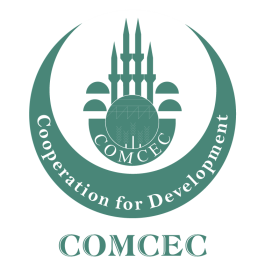 Making Cooperation Work
COMCEC STRATEGY
For Building an Interdependent Islamic World
[Speaker Notes: Overall objective of the project of SESRIC is to build statistical capacity in the complilation, production and dissemination of poverty statistics and overall contribute to the national statistical systems of the OIC countreis in terms of capacity building programmes. In this regard, the project serves for the third output area of the COMCEC strategy (Monitoring Poverty) which envisages an expected outcome related to improvement of collection of accurate and reliable data. The purpose of the project is to conduct a series of short-term capacity building and training programmes in poverty statistics based on the statistical capacities and needs (these needs were identified through the questionnaire which was circulated under the previous project of SESRIC) and organising a workshop on poverty statistics with the particapiton of national and international experts.

Overall objective of the project of Suriname is to contribute to the eradication of poverty by creating a SSN monitoring and evaluation mechanism. In this regard, the project serves for the third output area of the COMCEC strategy (Monitoring Poverty) which envisages an expected outcome related to enhanced capacity of the member states in monitoring poverty. The project has two partner countries: Guyana and Turkey. The purpose of the project is to build capacity and simplify administrations / data among the poorest by designing a MIS for all the SSN’s which are being provided by the government of Suriname.

The overall objective of the project of Iran is to promote programmes for poor people with disabilities  and to increase productivity of these people. The project aims to identify best practices for reducing poverty within community-based rehabilitation programmes, creating database, raising awareness for policy makers in the OIC member countries and enhancing understanding of community-based rehabilitation managers and workers. Partner countries are Iran, Indonesia and Malaysia. The activities involve data collection via semi-structured interviews with some community-based rehabilitation programmes in Iran, Indonesia and Malaysia, and organizing seminar and workshops to discuss about best practices in community-based rehabilitation programmes for alleviating poverty among people with disabilities, as well as in the light of these studies to submit some publications on this issue.]
CONCLUDING REMARKS
Concluding Remarks
Monetary poverty is relevant 
Non-monetary poverty is devastating
32 percent of the COMCEC population live under multidimensional poverty 
Highest deprivations are in cooking fuel, electricity and improved sanitation 
Deprivations in school attendance and child mortality are more than 20 percent for the one-third of the member countries
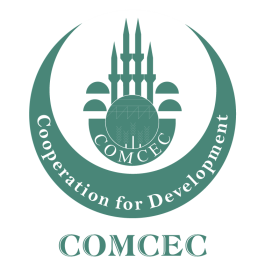 Making Cooperation Work
COMCEC STRATEGY
For Building an Interdependent Islamic World
[Speaker Notes: Monetary poverty is decreasing but still relevant and devastating for a significant number of the COMCEC countries
Non-monetary poverty indicators are points to some significant deprivations for the countries who are better in monetary poverty indicators. 
Totally, almost 32 percent of the COMCEC population live under multidimensional poverty and almost 22 percent live under severe multidimensional poverty
Particularly, deprivations in living conditions demonstrtaes a serious picture which request urgent support for the low income countries.]
Concluding Remarks
Post-2015 Development Agenda 
Finance
Monitoring
Partnerships

COMCEC Strategy and PCM
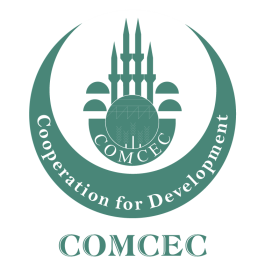 Making Cooperation Work
COMCEC STRATEGY
For Building an Interdependent Islamic World
[Speaker Notes: However, lack of data is an onbstacle on realising the exact picture.
 
In the eve of a new global development agenda of the international platform, finance of the poverty alleviation efforts, and monitoring of these efforts via accurate and reliable data gain the highest importance. Another significant issue of the new development agenda is the partnerships between nations as well nations and international organisations in order to to support the nations on their development efforts. In this point, we see that the COMCEC strategy and its PCM tool might provide a valuable support for the OIC member countries.]
COMCEC STRATEGY
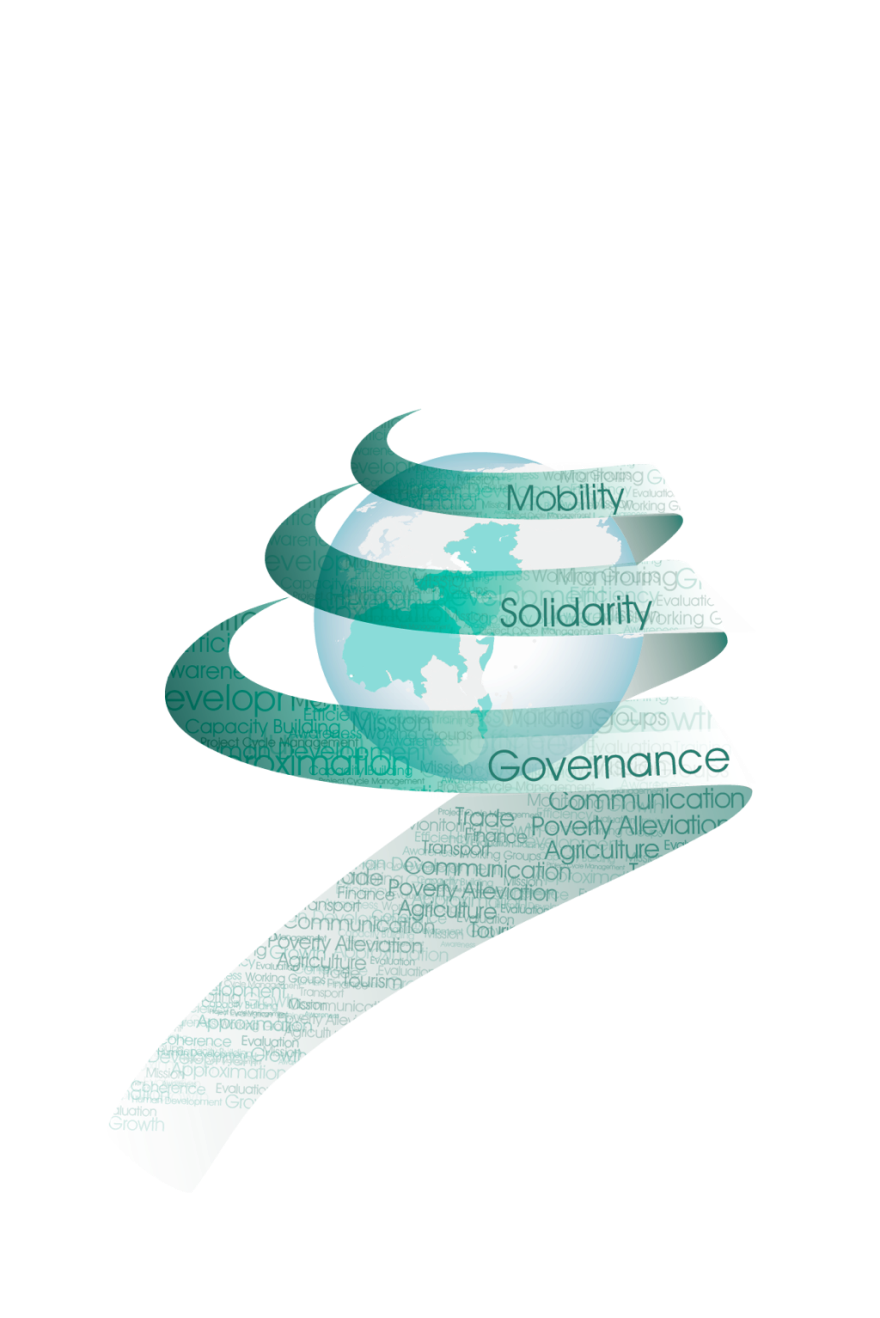 Making Cooperation Work
For Building an Interdependent Islamic World
Thank You
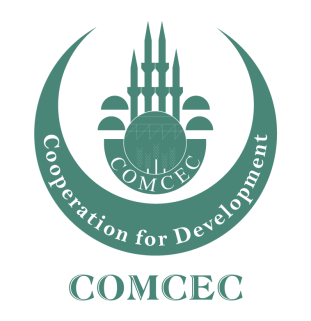 5th Meeting of the Poverty Alleviation Working Group
February 26th, 2015
Ankara, Turkey
Income groupings: GNI per capita
- Low income economies - $1,045 or less in 2013 
Lower-middle income economies - more than $1,045 but less than $ 4,125
Upper-middle income economies - more than $ 4,125 but less than $12,746
High income economies - more than $ 12,746
[Speaker Notes: For the current 2015 fiscal year, low-income economies are defined as those with a GNI per capita, calculated using the World Bank Atlas method, of $1,045 or less in 2013; middle-income economies are those with a GNI per capita of more than $1,045 but less than $12,746; high-income economies are those with a GNI per capita of $12,746 or more. Lower-middle-income and upper-middle-income economies are separated at a GNI per capita of $4,125.]